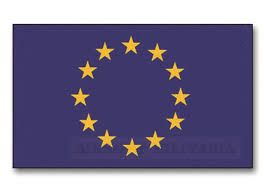 DEVELOPMENT OF STAFF’S COMPETENCES AS A KEY TO SUCCES
POWER AE – 2018-1-PL01KA104-049572
POWER ADULT EDUCATION
8 -12. 07 2019 CORK IRELAND
Justyna Majczak
Agnieszka Młotkowska
Joanna Kąkol
Agnieszka Duszyńska
Marzanna Bodych
Agnieszka Stachurska
UCZESTNICZKI KURSU
ENGLISH FOR YOU
Kurs obejmował 40 godzin kształcenia językowego i kulturowego.
Kurs możliwy był do zrealizowania dzięki Europejskiemu Funduszowi Społecznemu oraz współpracy z partnerem edukacyjnym ETN Training Vision Ireland.
Zajęcia prowadzone były dwuetapowo.
Część teoretyczna odbywała się w siedzibie Training Vision w Cork, przy Academy Street 18. 
Uczestniczki poznawały słownictwo dotyczące sytuacji życia codziennego, a także czytały i tłumaczyły teksty dotyczące budowania motywacji i scieżki rozwoju osobistego.
Zajęcia prowadziła pani Agnieszka Woźniak, Polka, mieszkająca od 11 lat w Irlandii
ENGLISH FOR YOU
Drugim etapem kursu było wykorzystanie zdobytej wiedzy w praktyce.
Zwiedzając Cork i okolice, uczestniczki musiały wykonywać zadania związane z komunikacją językową w prostych sytuacjach.
ENGLISH FOR YOU
Zamawiamy posiłek
Pytamy o drogę
Jedziemy autobusem
Kupujemy bilety do muzeum
Ważną częścią naszej wizyty w Cork było także zwiedzanie miasta, poznawanie  historii i kultury Irlandii.
Nasza lektorka zabierała uczestniczki kursu w różne ciekawe miejsca…
Panorama Cork
UNIVERSITY COLLEGE OF CORK
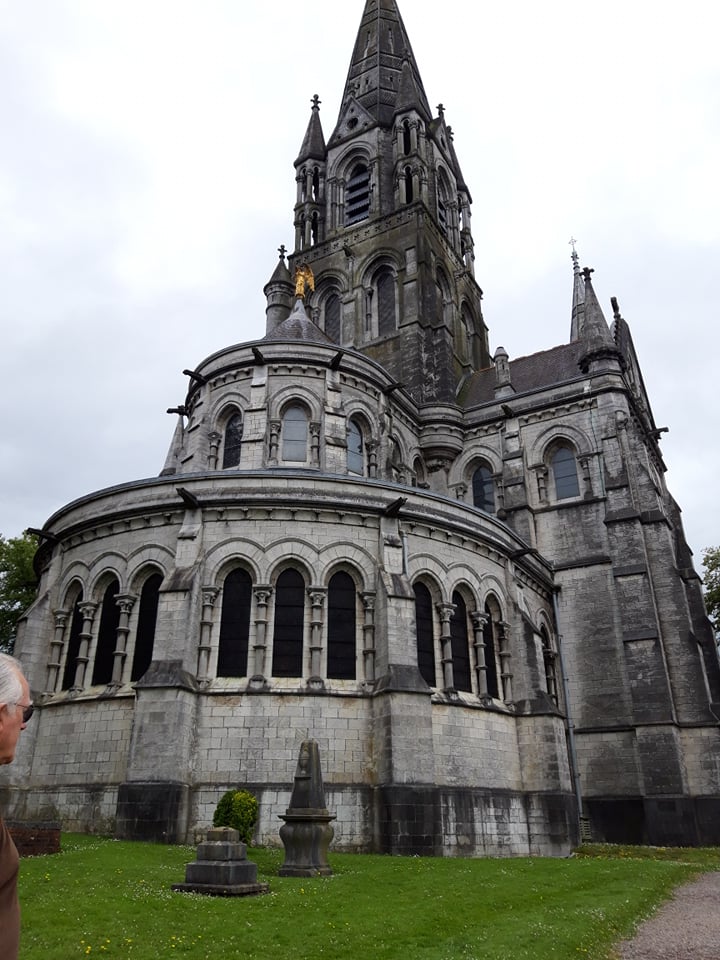 Katedra św. Findbara i Fort Elizabeth
Więzienie miejskie w Cork
Tu jeszcze na początku XXw. więziono także dzieci. W jednej z cel przetrzymywano Konstancję Markiewiczową.
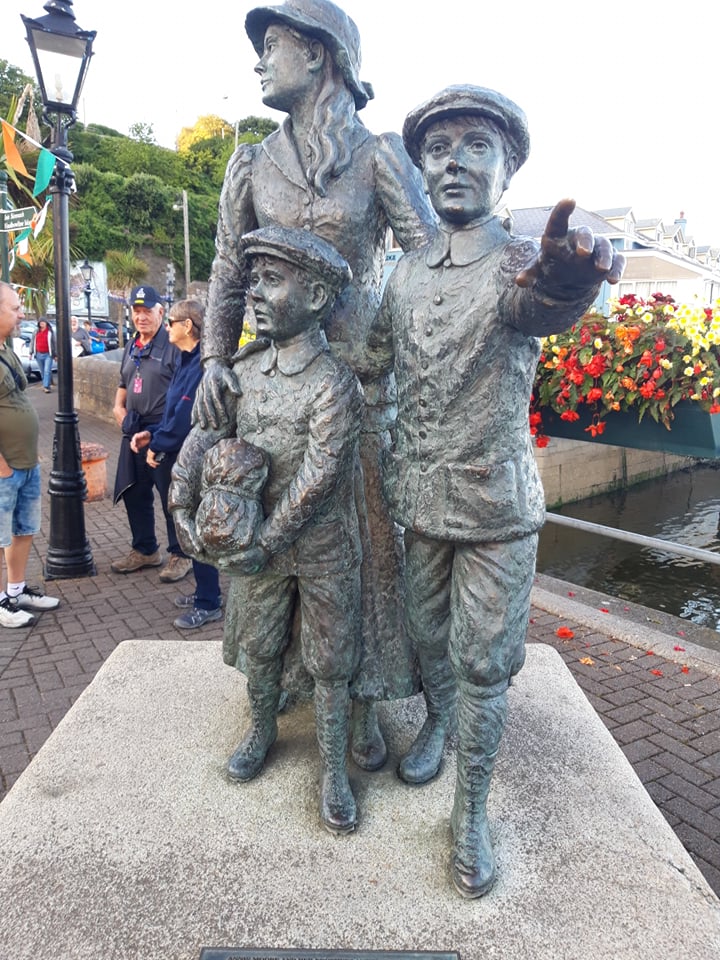 Cobh – ostatni przystanek Titanica
Spike Island – więzienie i muzeum militariów
A po całym dniu relaks w najsłynniejszym pubie w Cork – Oliver Plunkett Pub
Na koniec certyfikaty i pamiątkowe zdjęcie z panią Kają Wabik, naszą mentorką i opiekunką kursu w Training Vision
ENGLISH FOR YOU
Cel kursu został osiągnięty, nabyte przez nauczycieli i pracownika administracji  nowe kompetencje wpłyną na podniesienie jakości pracy  z młodzieżą i dorosłymi w szkołach dla dorosłych.
REZULTATY MIĘKKIE
Wiedza i doświadczenie zdobyte przez uczestników kursu
Historia, kultura, geografia Irlandii
Efektywne komunikowanie się w języku angielskim
Język angielski na co dzień
Historia  i dzień dzisiejszy miasta Cork
Przełamanie bariery językowej
Większa świadomość kulturowa
Lepsze umiejętności językowe
REZULTATY TWARDE
Prezentacja
Film prezentujący osiągnięcia uczestniczek
Certyfikaty uczestnictwa w kursie
Gazetka ścienna
Materiały w języku angielskim nt. budowania motywacji i rozwoju osobistego
Dokumentacja fotograficzna